Mpito kwa Mwaliko wa Kujifunza  Mseto
John Marshall Civic and Business Leadership 

Tutaanza muda mfupi.
Tafadhali nyamazisha mikrofoni yako.
Karibu tena!!
Hiki ni kikao cha taarifa kuonyesha itifaki za usalama na taratibu  zilizotarajiwa kwa ajili ya kujifunza mseto.
Tafadhali nyamazisha mikrofoni zako.
Mkutano huo unarekodiwa kwa familia ambazo haziwezi  kuhudhuria, na nakala ya rekodi hii itawekwa kwenye tovuti yetu.
Ikiwa una maswali wakati wa maonyesho, tafadhali weka kwenye  soga.
Tutakuwa na kikao cha swali / jibu mwishoni mwa maonyesho.
Ikiwa unapiga simu, tafadhali barua pepe kuteua anwani ya barua  pepe, na tutajibu ndani ya masaa ya 48.
Vipaumbele Vyetu
Kudumisha afya, usalama, na ustawi wa wasomi na wafanyakazi wetu
Mfano wa ubora katika kujifunza na kufundisha, kujazwa na furaha na  kupangiliwa kwa mtaala wa msingi uliounganishwa
Kusaidia wasomi wetu, wafanyakazi, na familia wanapozoea mbinu  mpya na midundo ya kujifunza na kufundisha
Kuhakikisha ufanisi wa kiuutumishi katika shirika ili kuhamasisha  kubadilika na afya ya kifedha
Kushirikiana na mashirika ya jamii na kupanua mali za ndani kwa  kikamilifu zaidi na kwa usawa kusaidia wasomi wetu na familia zao
Ili kuona maelezo zaidi kuhusu itifaki za afya na usalama mahali katika kila  shule tembelea tovuti yetu katika:
https://www.clevelandmetroschools.org/Hybrid
and well-being of our s
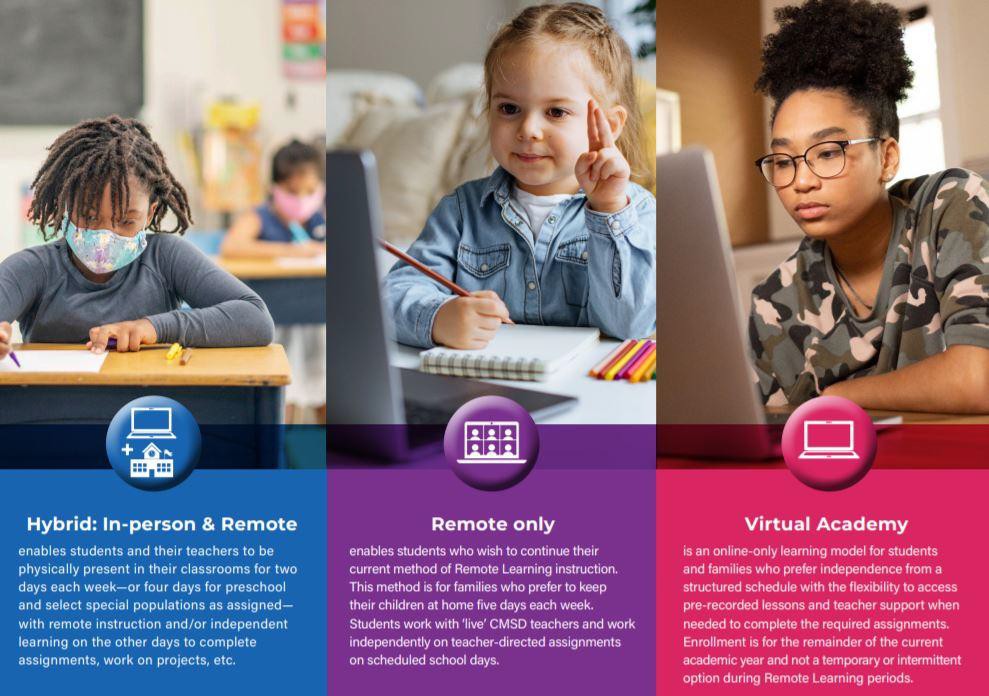 Chagua Taarifa
Familia ambazo wanataka kubaki katika Masomo ya  Mbali zinaweza kufanya hivyo kwa kupiga simu  216.838.3675 kuzungumza na mtaalamu wa  uandikishaji. Tarehe ya mwisho ya kujiondoa ni tarehe  19 Machi.

Unaweza pia kutumia kiungo kwenye ukurasa wa mseto  wa wilaya.
https://app.smartsheet.com/b/form/19ee16ad3d12405dbb17fe  e28549f341
Wawasiliani Muhimu
Principal: Sara Kidner
Assistant Principal: Joseph Ciesielski
Campus Coordinator: Michelle Brown (Mauck)
Counselor: Latrice Mosley-Williams
Family Support Specialist: Tia Hickson
School Secretary: Karen Black
PCIA: Alicia Patton 

School phone: (216) 838-6050
School Website: Google: John Marshall Civic and Business Leadership- all staff emails can be found on website
Namba Nyingine Muhimu
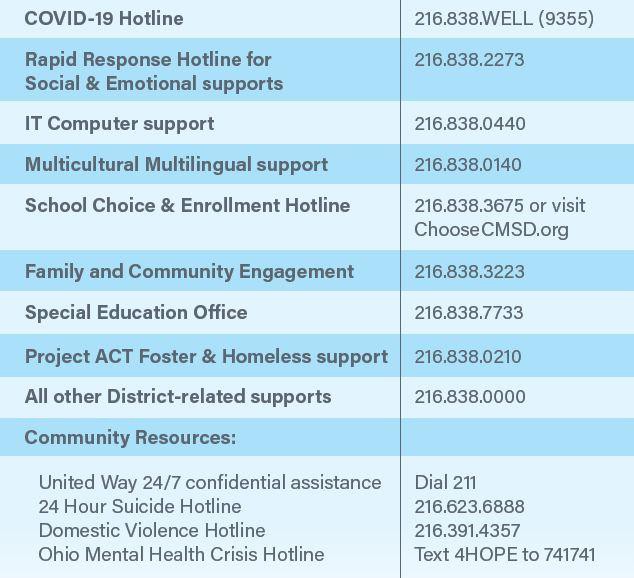 Sasisha Maelezo yako ya Mwasiliani
Pamoja na wanafunzi kurudi kwenye jengo, ni  MUHIMU kwamba tuna habari sahihi ya  mawasiliano!
Tafadhali sasisha maelezo yako ya mwasiliani ikiwa  imebadilika au hatuna nambari sahihi au anwani ya  barua pepe.
Tunahitaji kuwa na uwezo wa kuwasiliana na wewe!
Taratibu za Saa za Shule na Taratibu za  Kutembelea
Masaa ya shule: 8:00 am – 3:00 pm
Tafadhali piga simu ili kufanya miadi kabla ya  kutembelea.
Wageni watakamilisha uchunguzi wa afya ya  COVID-19 na wana joto lao kuchunguzwa kabla ya  kuingia kwenye jengo.	Wageni wanapaswa umbali  wa kijamii (futi 6).
Wageni wote lazima kuvaa mask uso.	Kama huna  mask, moja itatolewa.
Kwa Usalama wa Kila Mtu
Wazazi / Walezi / Wageni / Wafanyakazi wa  kujitolea hawaruhusiwi ndani ya jengo au vyumba  vya madarasa wakati wa siku ya shule, isipokuwa  kwa miadi iliyopangwa au kuchukua chakula.
Lengo ni kumweka kila mtu salama.	Tunahitaji  kila mtu, wafanyakazi, wanafunzi, na familia  kufanya kazi pamoja ili kusaidia kuweka shule  salama.
Kuwasili na kumalizika kwa siku ya  shule
Saa za shule: 8:00 asubuhi - 3:00 jioni
KUFIKA:
Wanafunzi wataingia kwenye jengo kwenye milango kuu mbali na Viola Dk karibu na bendera
Wanafunzi wanaweza kufika kuanzia saa 7:45 asubuhi
Wanafunzi watatumia mfumo wa kipima joto bila kugusa kuangalia hali zao za joto.
Wanafunzi wataendelea na darasa lao la kipindi cha 1 kwa kiamsha kinywa.

KUFUKUZWA:
Wanafunzi hawataruhusiwa kusubiri kwenye jengo kwa safari au usafirishaji.
Wanariadha lazima waripoti moja kwa moja kufanya mazoezi au wataondolewa kwenye jengo hilo
Kujitayarisha kwenda shuleni
Wazazi/walezi wataangalia afya ya mwanafunzi  wao nyumbani kila asubuhi
Wanafunzi wanapaswa kukaa nyumbani ikiwa  wana dalili hizi zozote:
Uchovu
Kichefuchefu au kutapika
Kuhara
Maumivu ya misuli au mwili
Msamiati au pua yenye  makamasi
Homa ya 100.4°
kuumwa na Kichwa
vidonda vya koo
Kikohozi
Hasara mpya ya ladha au  harufu.
Kujitayarisha kwenda shuleni
Wanafunzi watavaa kitambaa chao safi cha kufunika uso  (vinyago vya uso)
	shuleni na kuivaa siku nzima. Tutatoa vitambaa vya nguo  (vinyago vya uso) kwa wanafunzi wote na ngao za uso kwa  prekindergarten, chekechea na wanafunzi wengine maalum  wa idadi ya watu.
Vitambaa	(vinyago vya uso) vya ziada vitatolewa kwa  wanafunzi ambao wanavihitaji.
Wanafunzi (darasa la 1 - 12) watapewa mkoba wa kompyuta
na wanapaswa kuleta vifaa vyao vikiwa vimejaa chaji kamili  kila siku.
Sare (mavazi ya shule) hazihitajiki; hata hivyo,
wanafunzi lazima wavae mavazi yanayofaa shuleni.
Ratiba za kujifunza kwa mseto
Wanafunzi watakuwa shuleni siku mbili au nne kwa  wiki kulingana na kazi zao
Wanafunzi wengi watahudhuria shule siku mbili kwa  wiki
Shule ya Mapema tu na idadi maalum ya wanafunzi  itahudhuria siku nne kwa wiki
Wanafunzi watakuwa katika masomo ya mbali au  kujitegemea siku zingine
Wazazi wanaweza kuomba kubadilisha siku  walizopangiwa na mtoto wao kwa kuita Ofisi ya  Uchaguzi wa Shule na Uandikishaji kwa numbari  216.838.3675
Sampuli ya Ratiba za Mwanafunzi
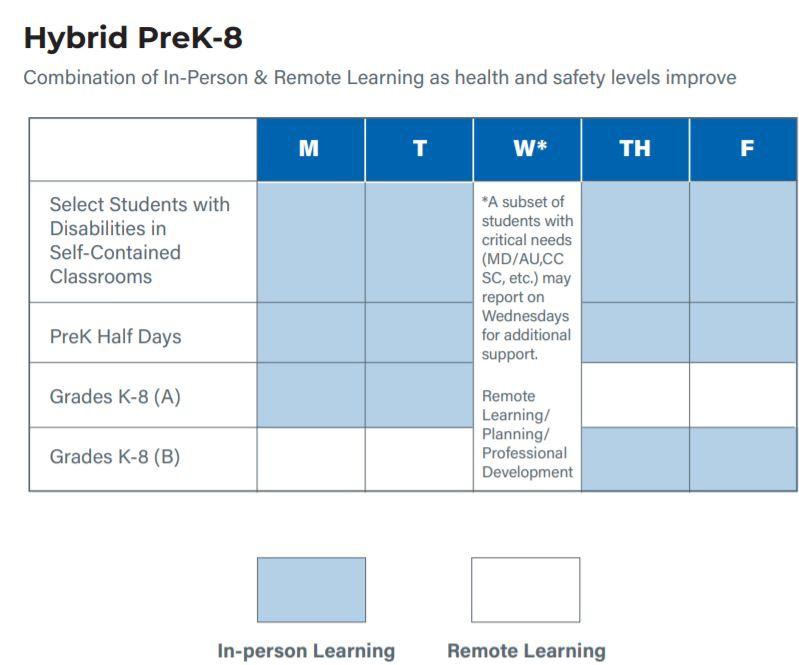 Sampuli ya Ratiba za Mwanafunzi
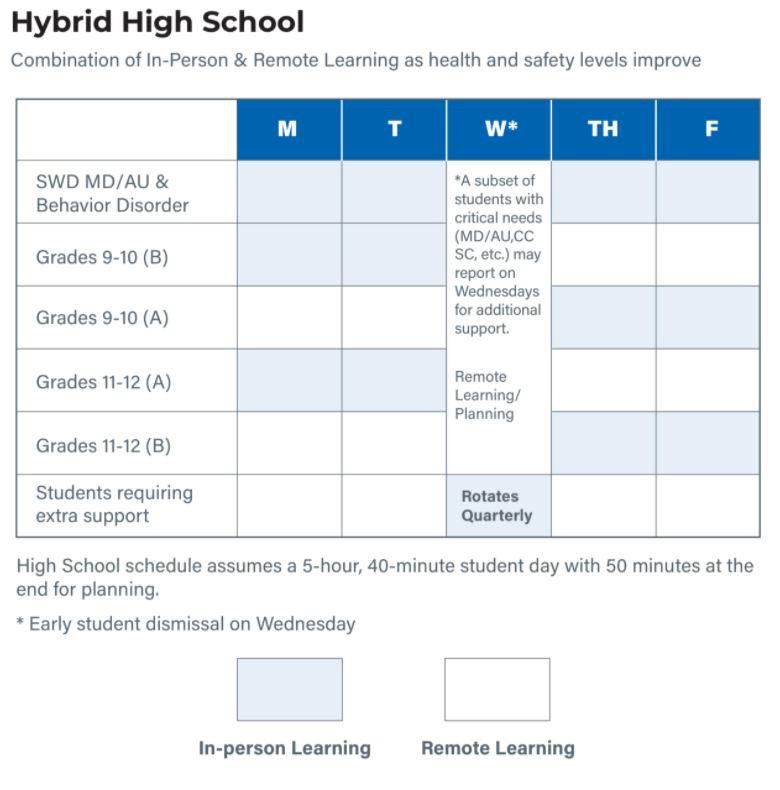 Afya & Usalama
CMSD yaendelea kufuata mapendekezo ya wataalamu  wa tiba na afya
Vituo vya ukaguzi wa joto na vituo vya kusafisha mikono  viko katika majengo yote ya shule
Umbali wa kijamii, uliofafanuliwa kama futi 6 kati ya  watu, utadumishwa wakati wote
Uwezo juu ya mabasi na madarasani ni mdogo  kuhakikisha wanafunzi wachache wanatumia nafasi  hiyo kwa wakati mmoja
Madarasa, maeneo mengine ya shule na mabasi  yatasafishwa na kusafishwa mara kwa mara kati  ya matumizi
Kile Wanafunzi Wanaweza Kutarajia
Chakula kilichopakiwa kabla ili kupunguza mistari ya  huduma ya chakula.
Kula kifungua kinywa na chakula cha mchana  madarasani ili kuepuka mikusanyiko mikubwa katika  mkahawa.
Kufuatiliwa na muuguzi wa shule wakati dalili  inaonekana hadi kuchukuliwa kutoka shule.
Upatikanaji wa Kliniki ya Utunzaji iliyoteuliwa wakati  unasubiri kuchukuliwa.
Wanafunzi wanapaswa kukaa nyumbani kwa saa 24  kamili baada ya homa au dalili kupunguka.
Uﬁkiaji wa Simu ya COVID-19 kwa maswali yoyote  au wasiwasi, 216.838.WELL (9355).
Kile Familia Zinaweza Kutarajia
Umbali wa kijamii wakati mtoto wao yuko  kwenye basi la shule, darasani, wakati wa  kifungua kinywa, chakula cha mchana,  mapumziko na nyakati zingine katika vituo vya  shule
Kubadilisha shule na ratiba za mabasi kutokana  na kupunguka kwa uwezo
Vifuniko vinavyohitajika kwa wanafunzi na  wazazi kulingana na mwongozo wa serikali na  mitaa
Nambari ndogo itatolewa kwa kila mwanafunzi
Wazazi /walezi /wageni watapatiwa  vifuniko kama inavyohitajika
Kile Familia Zinaweza Kutarajia
Mawasiliano ya njia mbili (simu, ujumbe wa  maandishi, mikutano ya kawaida, na barua pepe)
Jarida, sasisho kupitia tovuti na vyombo vya habari  vya kijamii
Shughuli za Ushiriki wa Familia halisi
Mikutano ya SPO / PAC / PCO
•
Mikutano ya simu au halisi ya Mzazi / Mwalimu
•
Upatikanaji wa Simu ya COVID-19 kwa maswali
yoyote au wasiwasi, 216.838.WELL (9355)
Mahitaji ya shule na Vifaa
Wanafunzi wanapaswa kuleta…
Wilaya yao ilitoa Laptop iliyoshtakiwa kikamilifu
Chombo cha kuandika na daftari
Vipokea sauti vinaweza kutumiwa na kompyuta ndogo
Kusaidia Masomo ya Mseto wa Msomi wako
Rudi katika utaratibu wa kurudi shuleni kwa mtu binafsi, yaani  kutengeneza kitanda, mapambo, mavazi ya shule, nk.
Sare za shule hazihitajiki, lakini wasomi wanapaswa kuvaa mavazi  sahihi ya shule wakati wa masomo ya mseto na kijijini.
Unda ratiba na mtoto wako na ufanye ahadi ya kushikamana nayo.
Muundo na utaratibu unaweza kumsaidia sana mtoto wako  kuanguka nyuma na kazi.
Jadili ratiba ya familia yako na utambue nyakati bora za kujifunza  na kufundishia, pamoja na shughuli za kimwili zinazoelekezwa na  familia, kama vile kutembea nje.
Tumia kalenda ya familia au picha zingine ili kuweka kufuatilia  mwenendo wa mtu na siku za mbali, muda
uliopangwa na kazi.
Kusaidia Ustawi wa Hisia za Msomi
wako
Chunguza mabadiliko ya tabia kwa mtoto wako (kwa  mfano, kilio kupita kiasi au kuwasha, wasiwasi mwingi au  huzuni, tabia zisizo na afya au tabia za kulala, ugumu wa  kuzingatia), ambayo inaweza kuwa dalili za mtoto wako  kuhangaika na mfadhaiko na wasiwasi.
Uliza jinsi mtoto wako anahisi na kuwasiliana kwamba kile
wanachoweza kuwa nahisi ni cha kawaida.
•
Tambua fursa kwa mtoto wako kufanya mazoezi ya
mwili wakati wa kujifunza chotara / dhahiri /
nyumbani.
Kuwafikia wafanyakazi wa shule kwa msaada.
Usambazaji wa chakula
John Marshall ni eneo la usambazaji wa shule ya upili. Kila Jumanne kutoka 10:00 asubuhi hadi 2:30 jioni kwenye chakula cha mkahawa inaweza kuchukuliwa ambayo inashughulikia wakati wa wiki.

Shule zote za msingi zinasambaza kila siku isipokuwa Jumanne.
Usafiri
Pasi za RTA zitasambazwa kwa wanafunzi kila wiki kulingana na data ya wilaya inayoamua wanafunzi wanaostahiki kusafirishwa

(KUMBUKA: Tafadhali sasisha anwani yako katika mfumo wetu)
Msaada na Rasilimali katika Shule yetu
Family Support Specialist : Tia Hickson- (216)219-1098
				a. We have a new program called Integrated Health Pilot Program- These program offers both mental and physical supports.  Below you will see the agencies we are partnered with for both categories.  If interested please contact Ms. Hickson or any administrator for a referral. 





School distress hotline (call or text) : (440) 373-7955
Social Emotional Learning Coordinator: Alicia Patton – (216) 838-6050
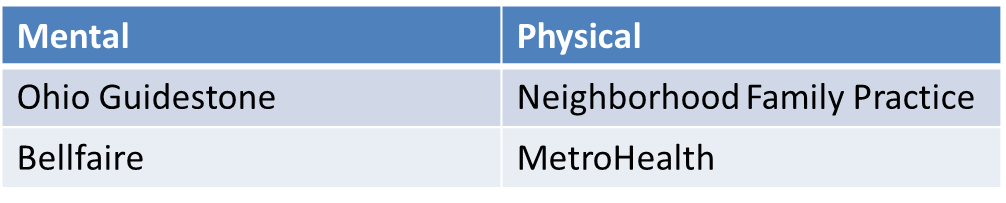 Maswali na Majibu
Tafadhali weka maswali yako au maoni kwenye
mazungumzo
Ikiwa unashiriki kwa simu, tafadhali tuma barua  pepe maswali yako au maoni kwa

joseph.ciesielski@clevelandmetroschools.org
Kufunga Maoni